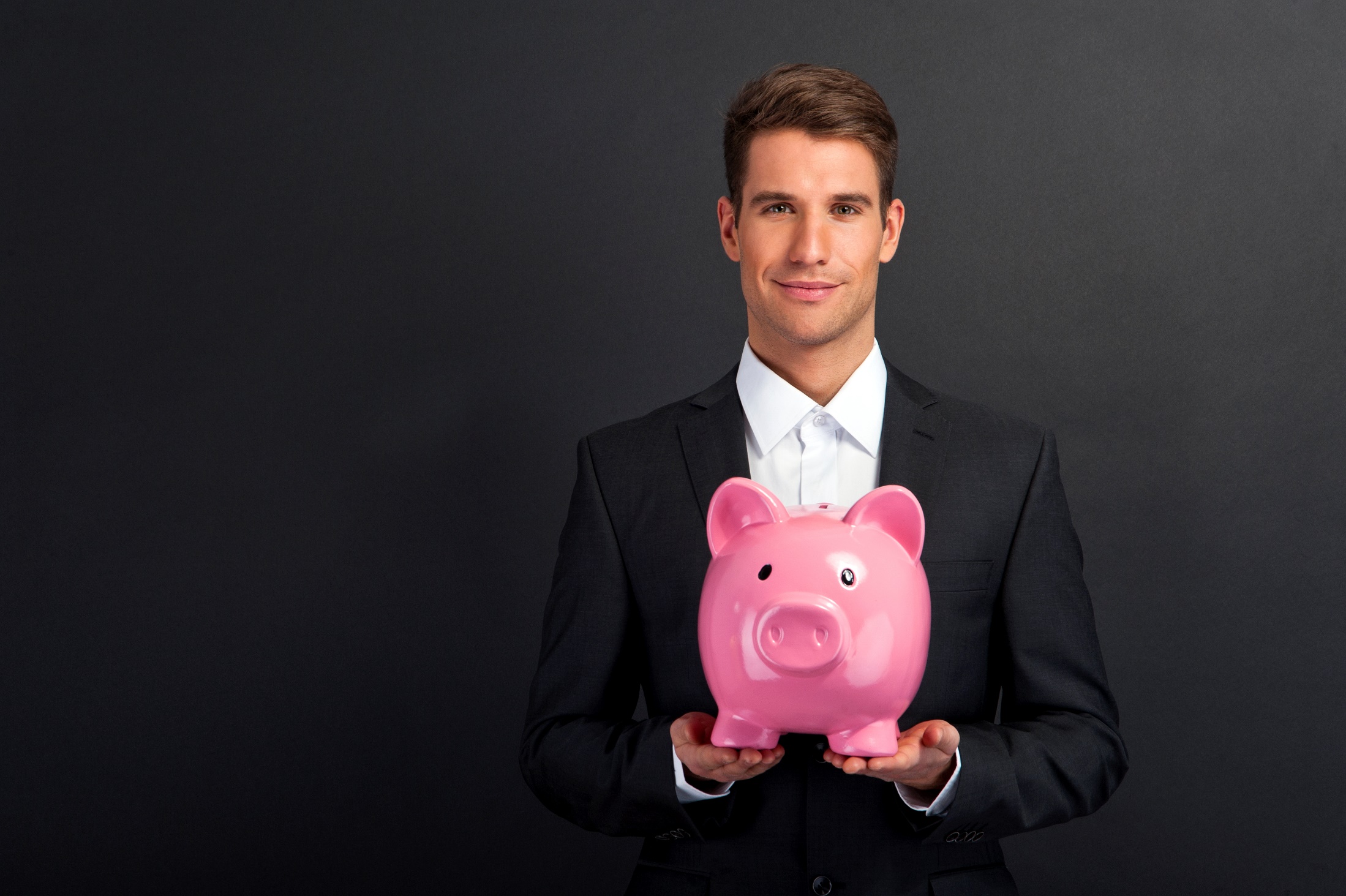 Cash Flow Management
Cash is King.
www.SmallBusinessSolver.com © 2018
Cash flow management is critical!
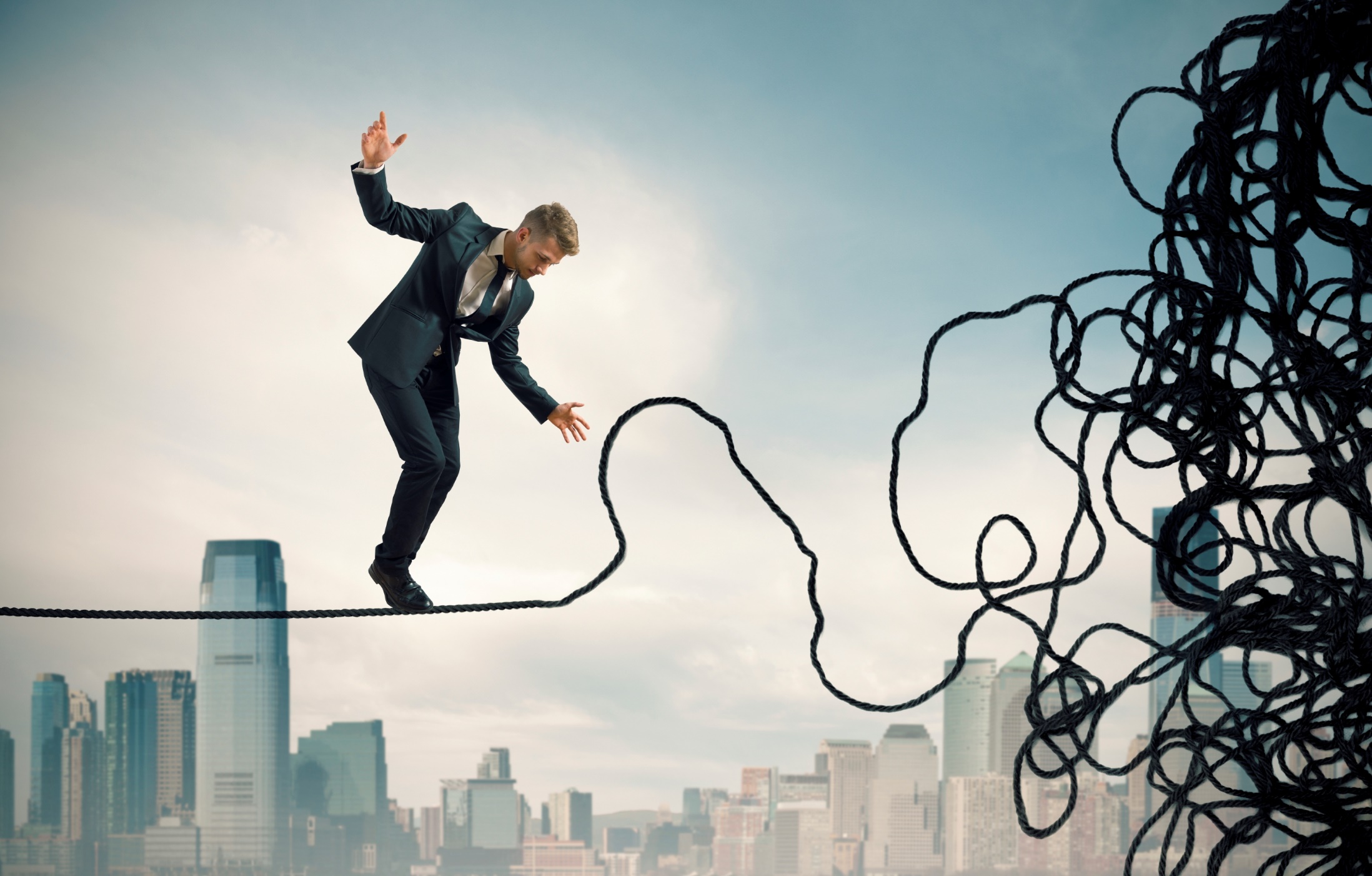 www.SmallBusinessSolver.com © 2018
The Goal
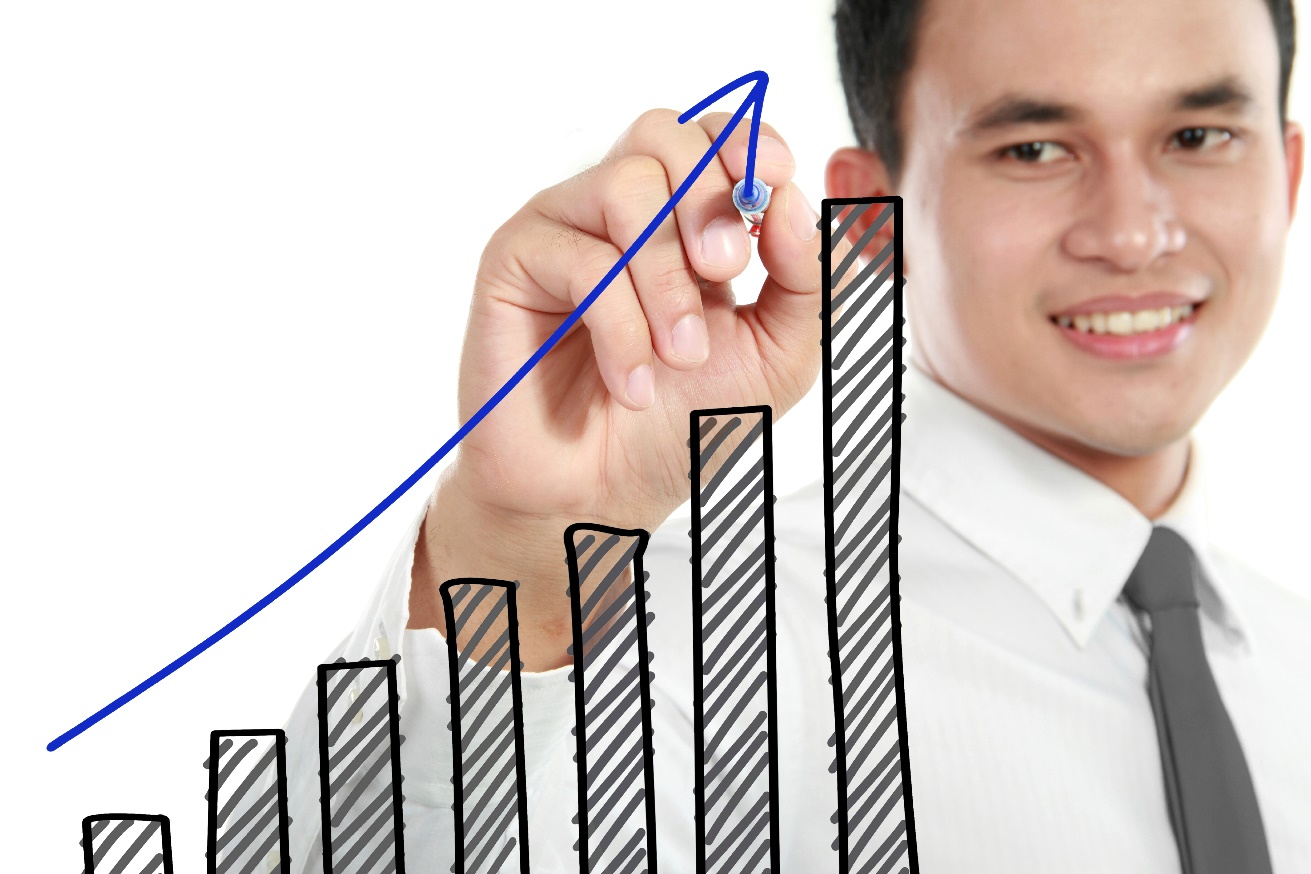 Forecast of potential cash crunches.
www.SmallBusinessSolver.com © 2018
Key Points
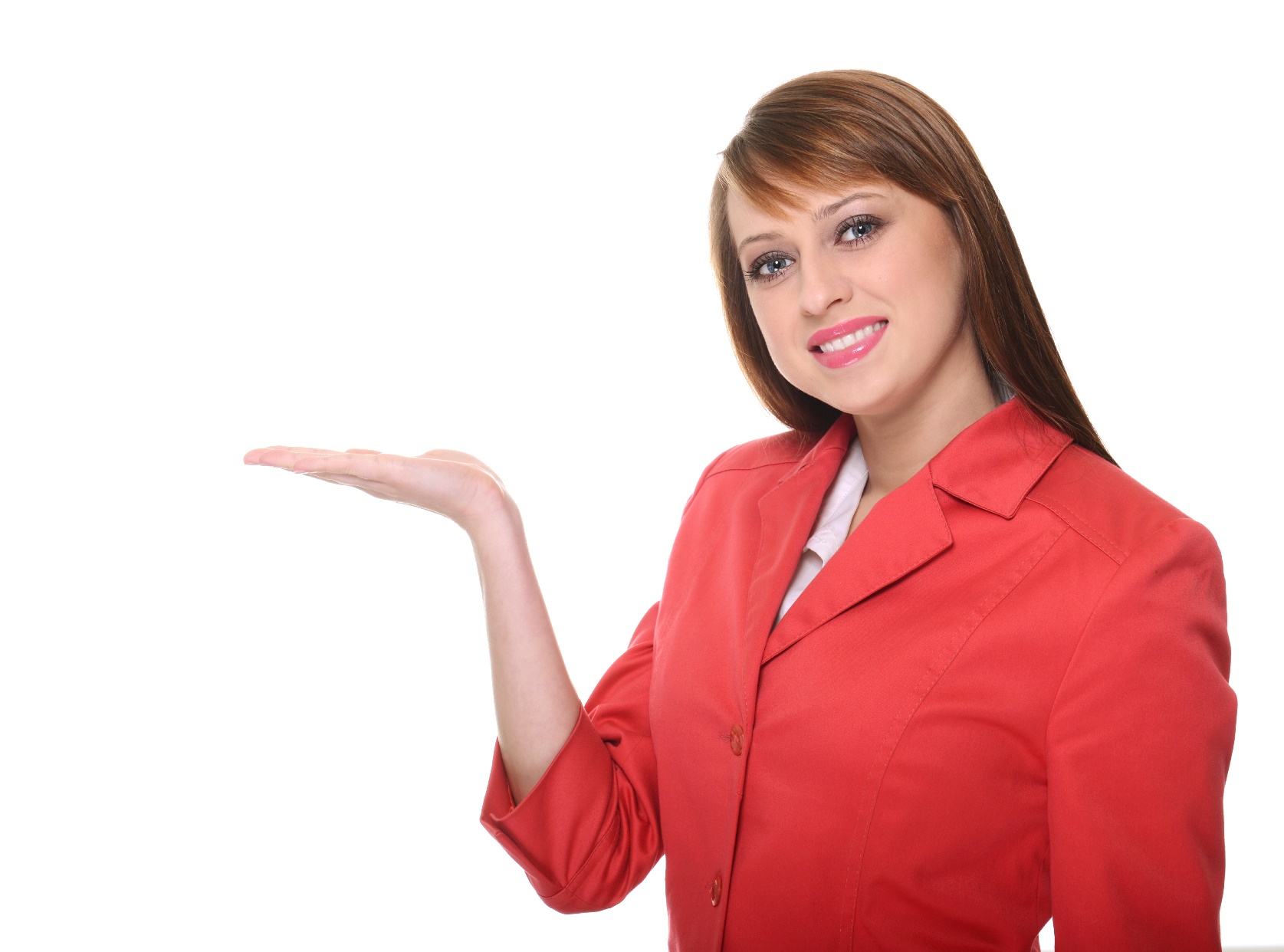 Timeframe
Cash In
Cash Out
Difference
Cash Balance
Example
What not to do
Your next steps
Wrap up
www.SmallBusinessSolver.com © 2018
Worksheet
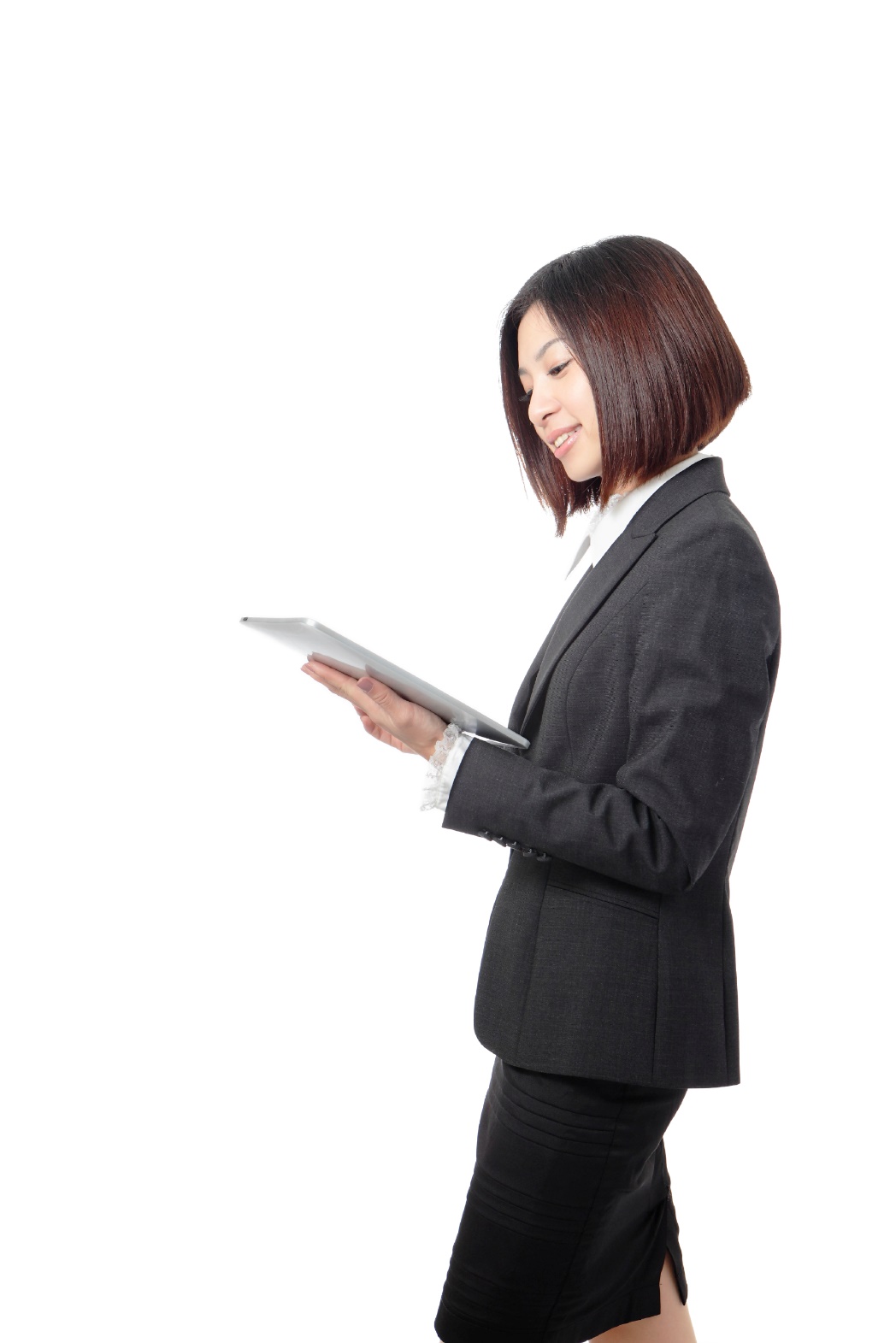 Grab your worksheet and follow along.
www.SmallBusinessSolver.com © 2018
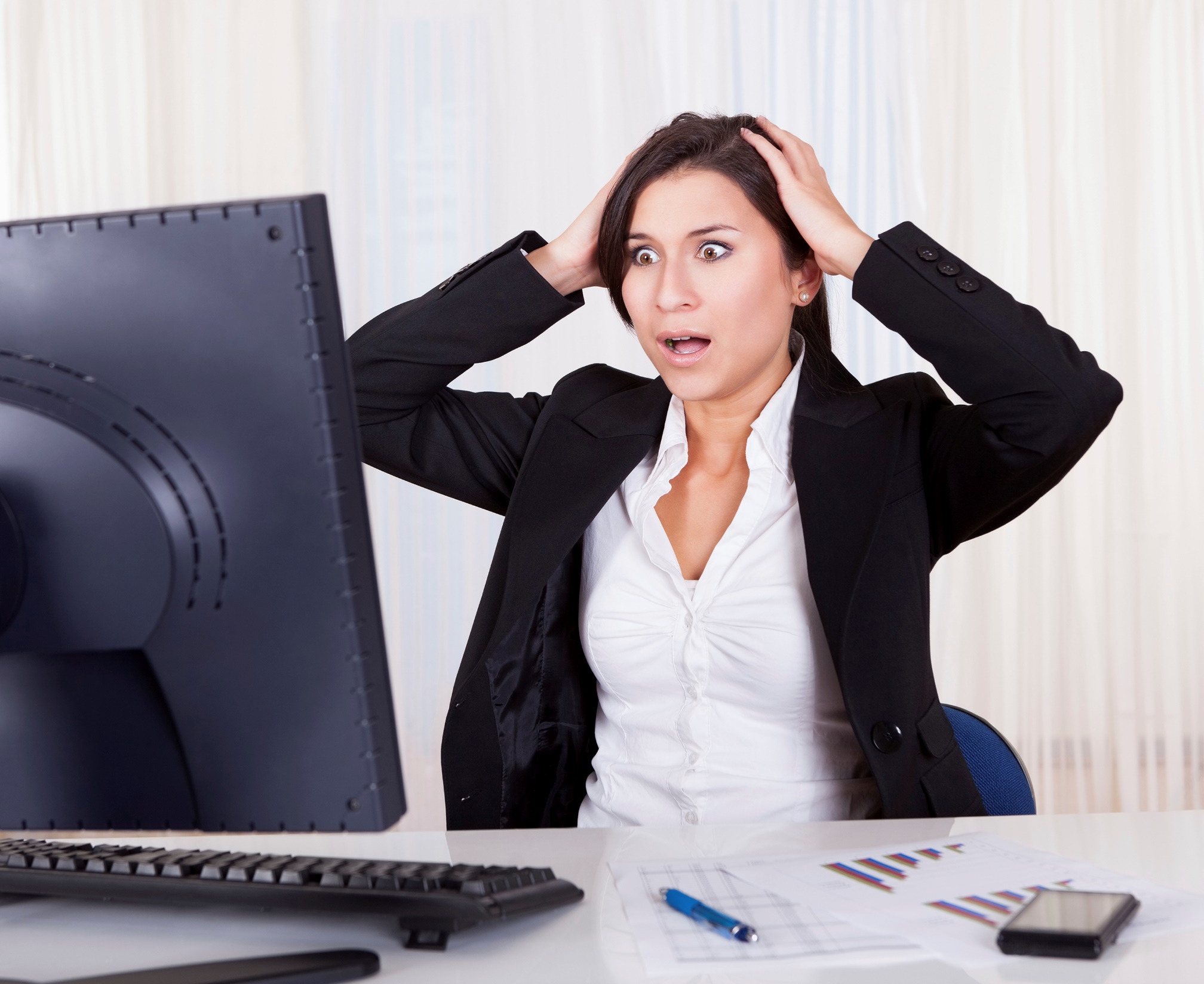 Cash flow impacts your business decisions.
www.SmallBusinessSolver.com © 2018
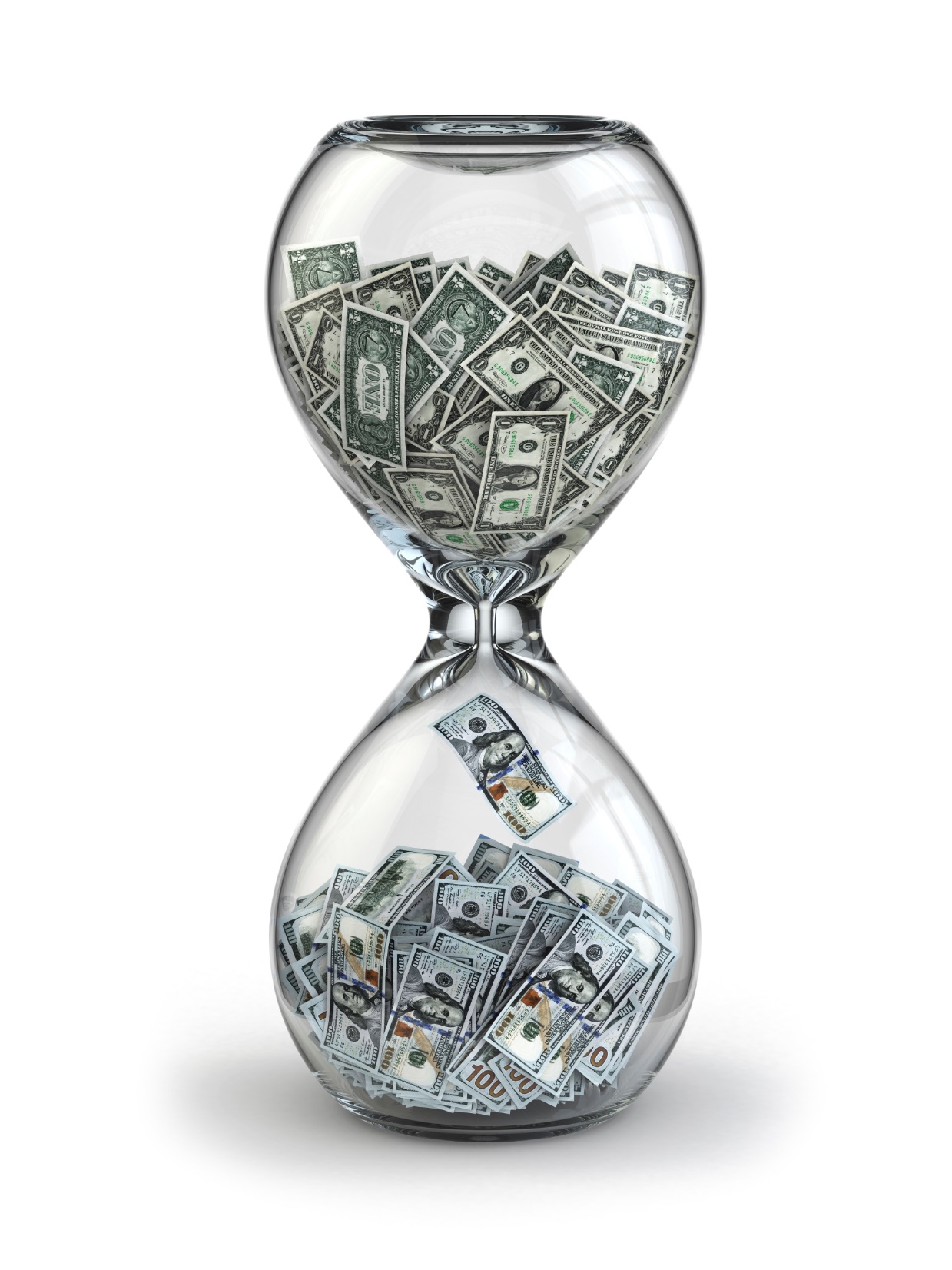 Timeframe
www.SmallBusinessSolver.com © 2018
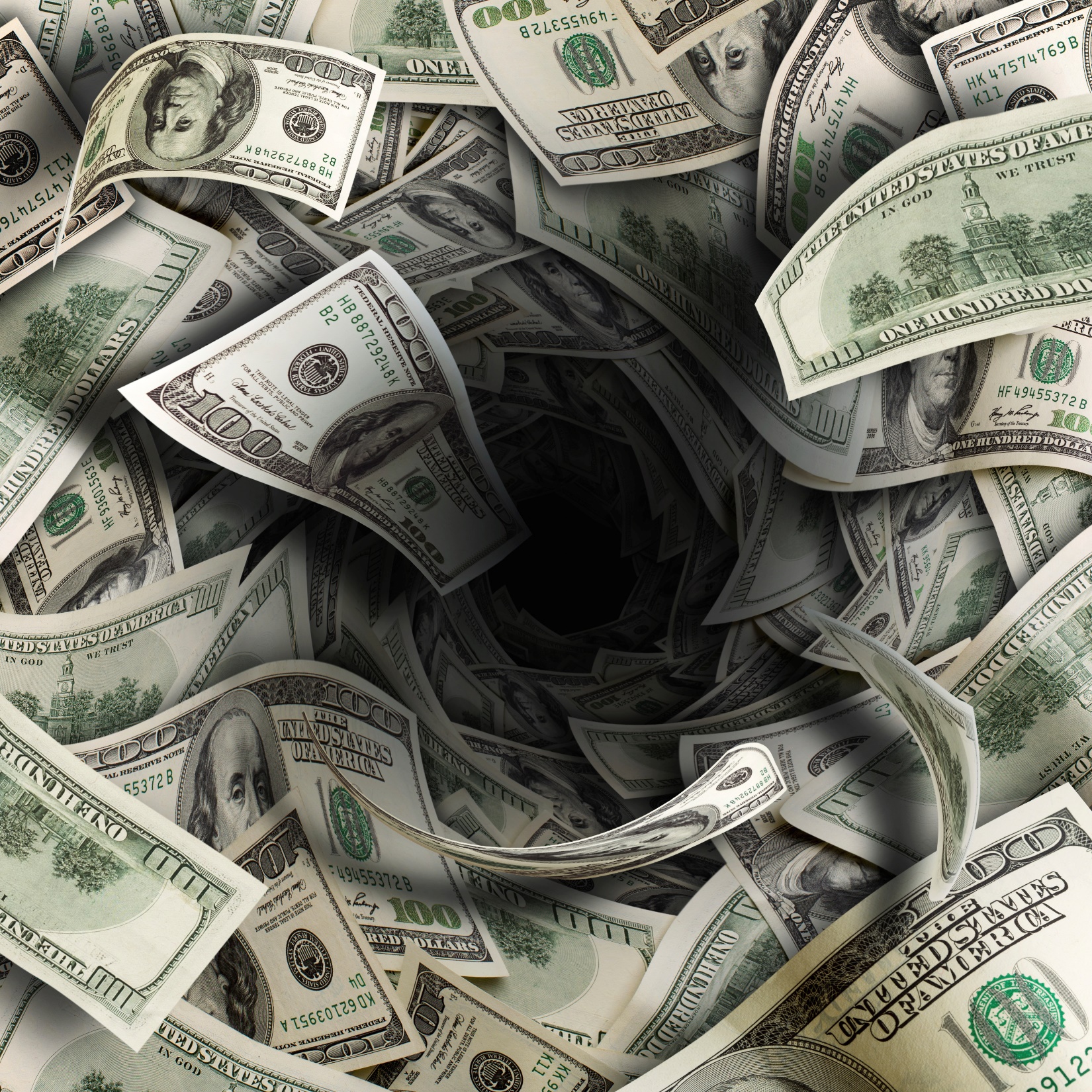 Cash In
www.SmallBusinessSolver.com © 2018
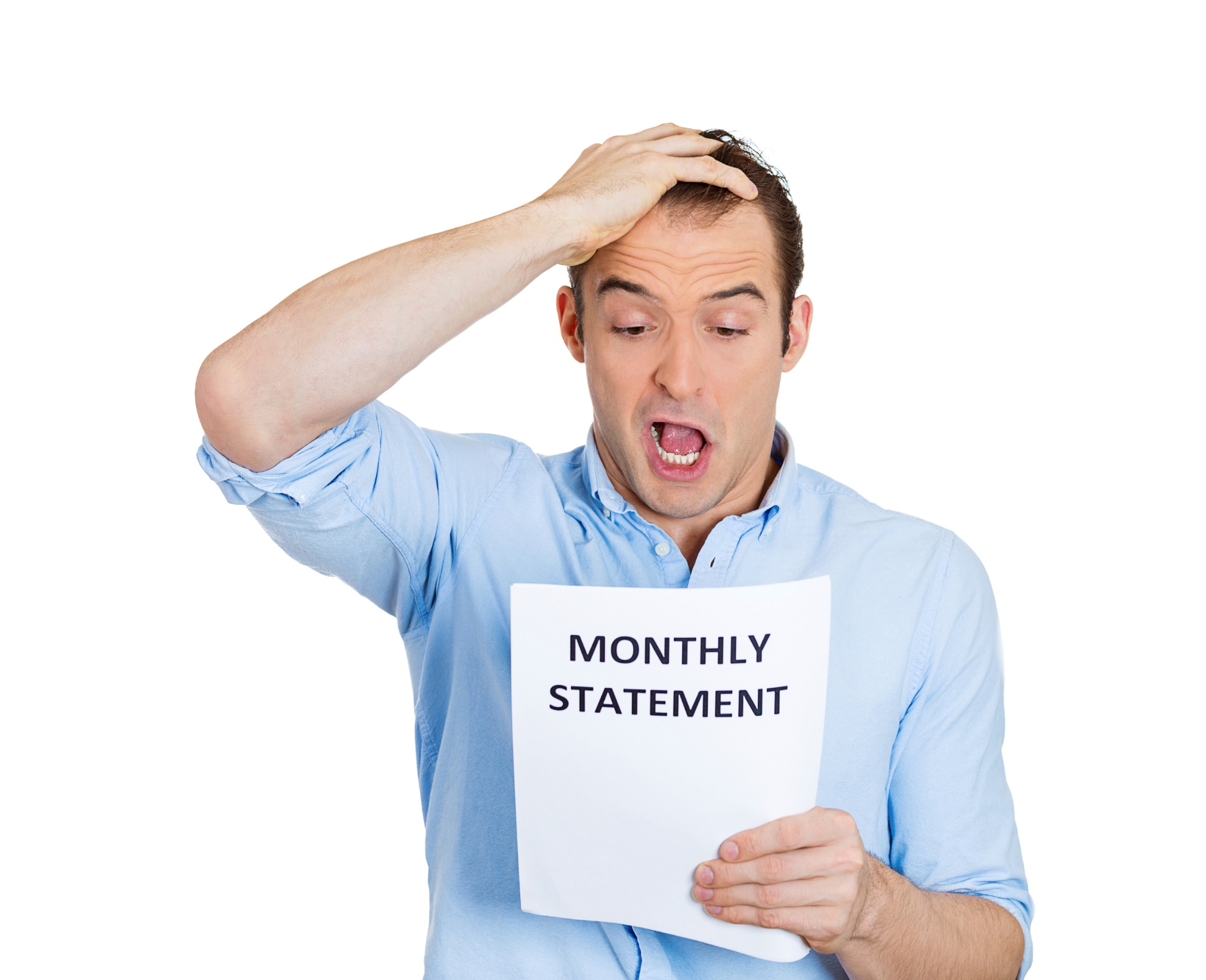 Cash Out
www.SmallBusinessSolver.com © 2018
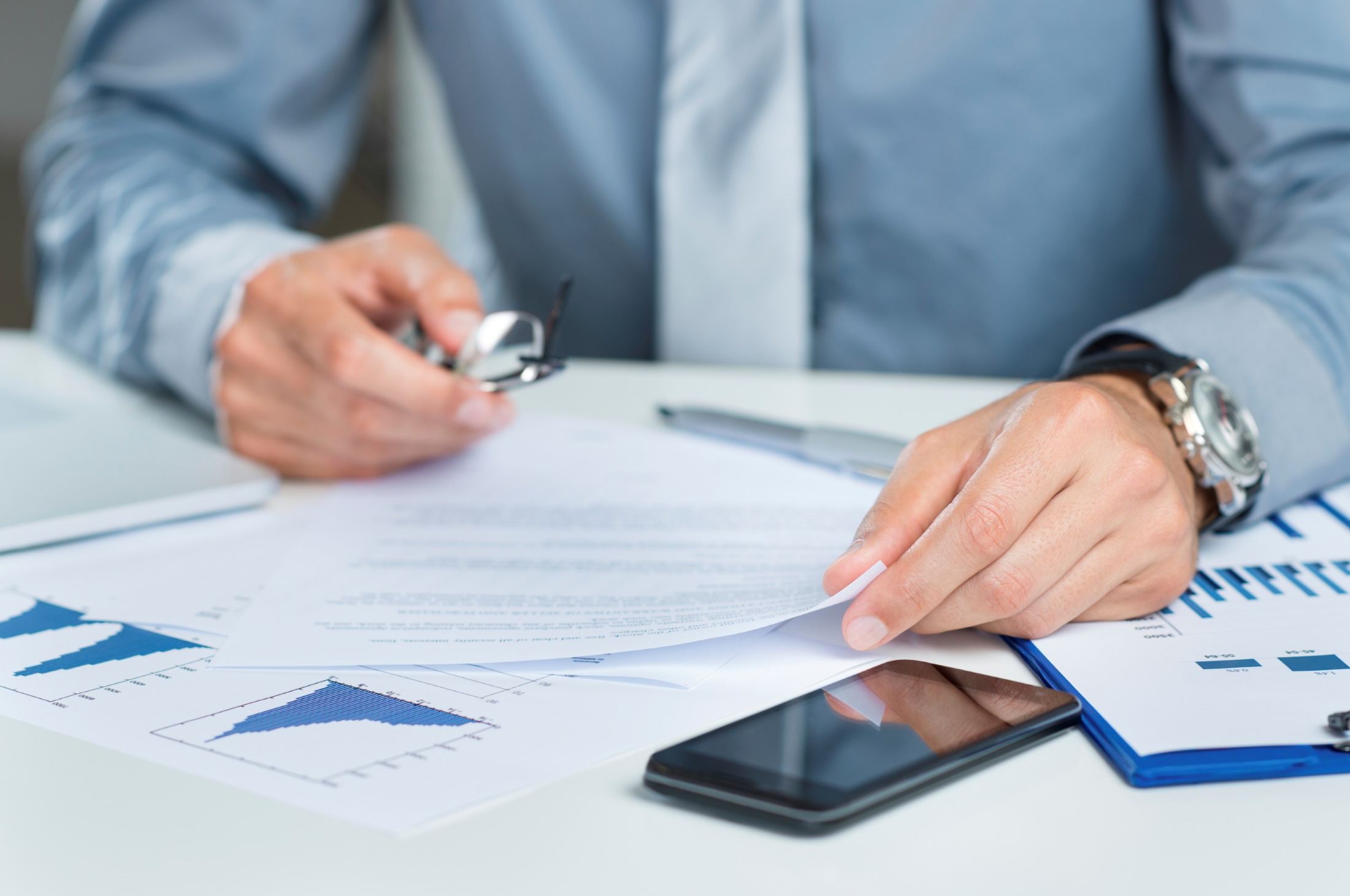 Difference
www.SmallBusinessSolver.com © 2018
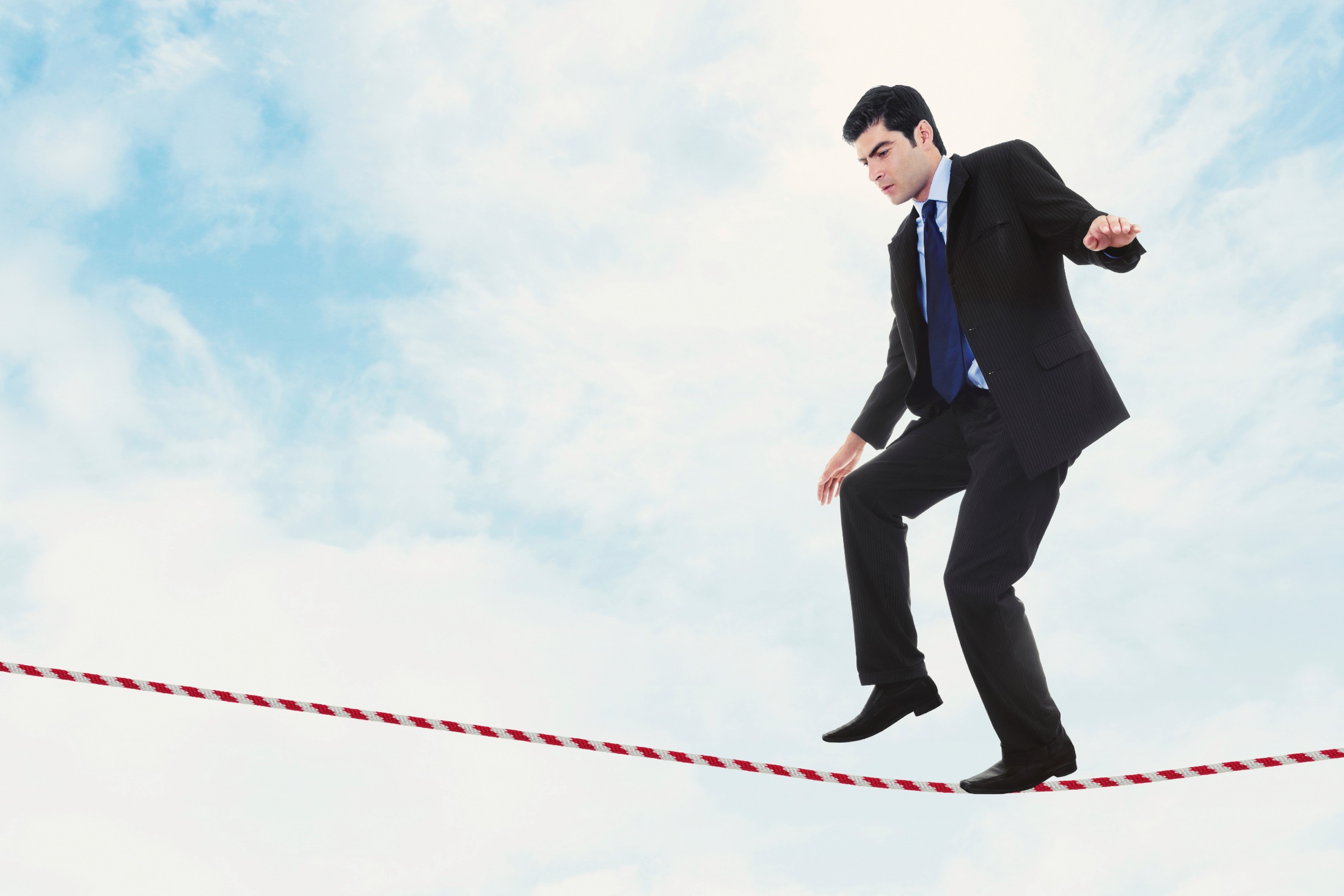 Cash Balance
www.SmallBusinessSolver.com © 2018
How Does It Work?
www.SmallBusinessSolver.com © 2018
Top Mistakes To Avoid
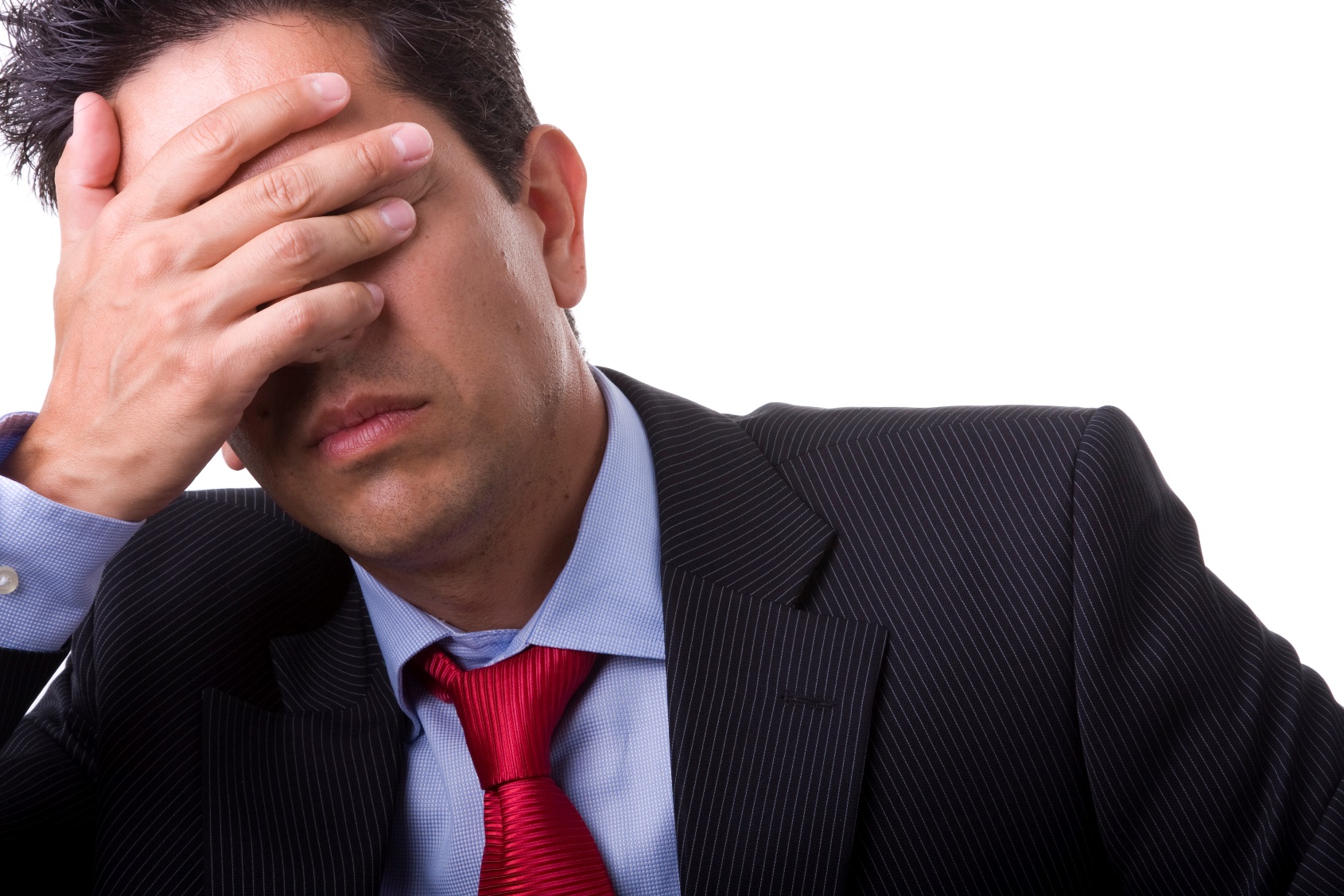 Not keeping track 
Not mitigating the cash going out
Not offering incentives to get more cash in
Not building relationships 
Going out of business because of cash flow
www.SmallBusinessSolver.com © 2018
Now What?
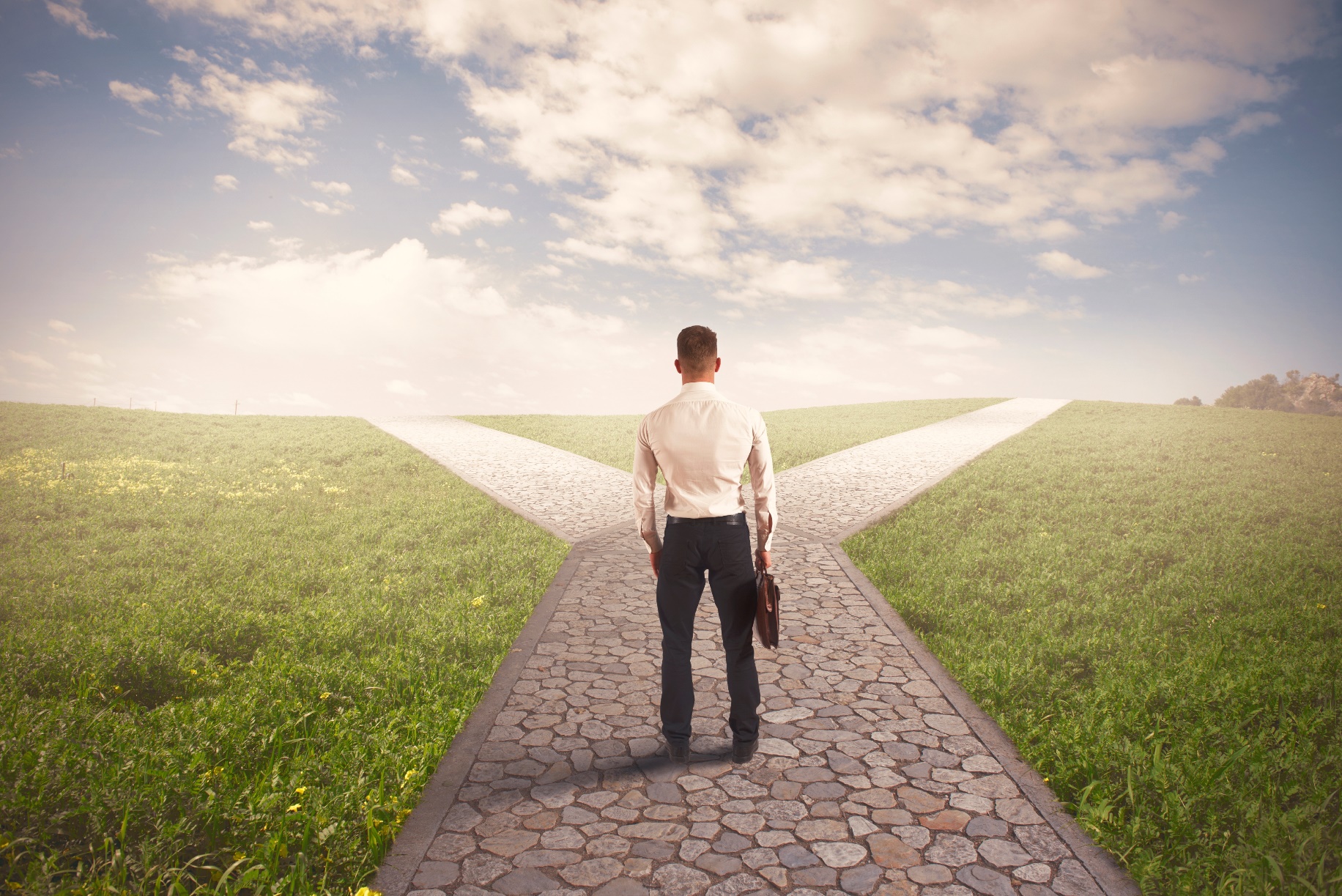 Don’t wait for the last minute
Plan strategically
In the long run you may see a trend of cash continuing to decrease
This model is just a starting point
www.SmallBusinessSolver.com © 2018
Key Points
Timeframe
Cash In
Cash Out
Difference
Cash Balance
Example
What not to do
Your next steps
Wrap up
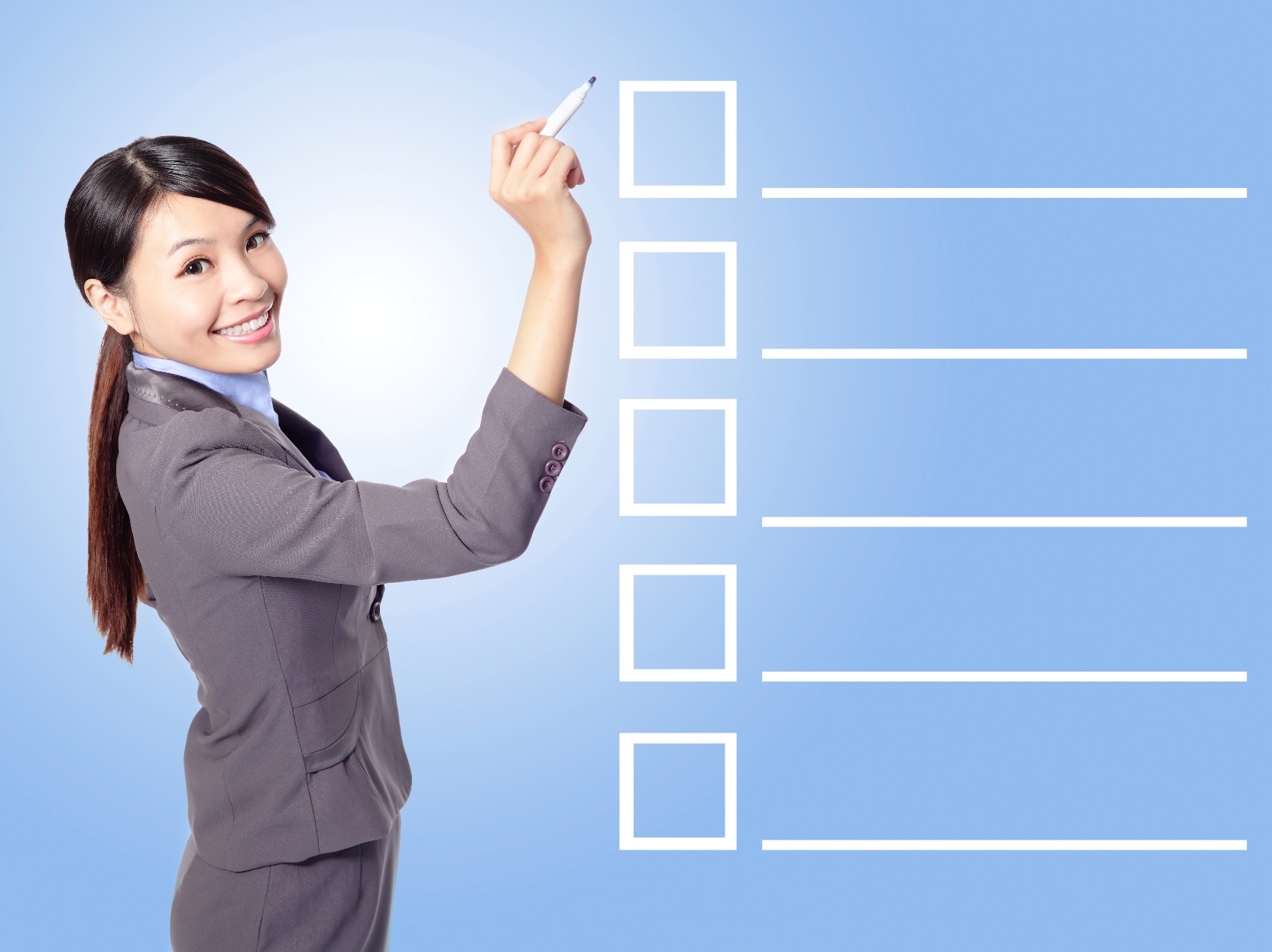 www.SmallBusinessSolver.com © 2018
The Goal
Forecast of potential cash crunches.
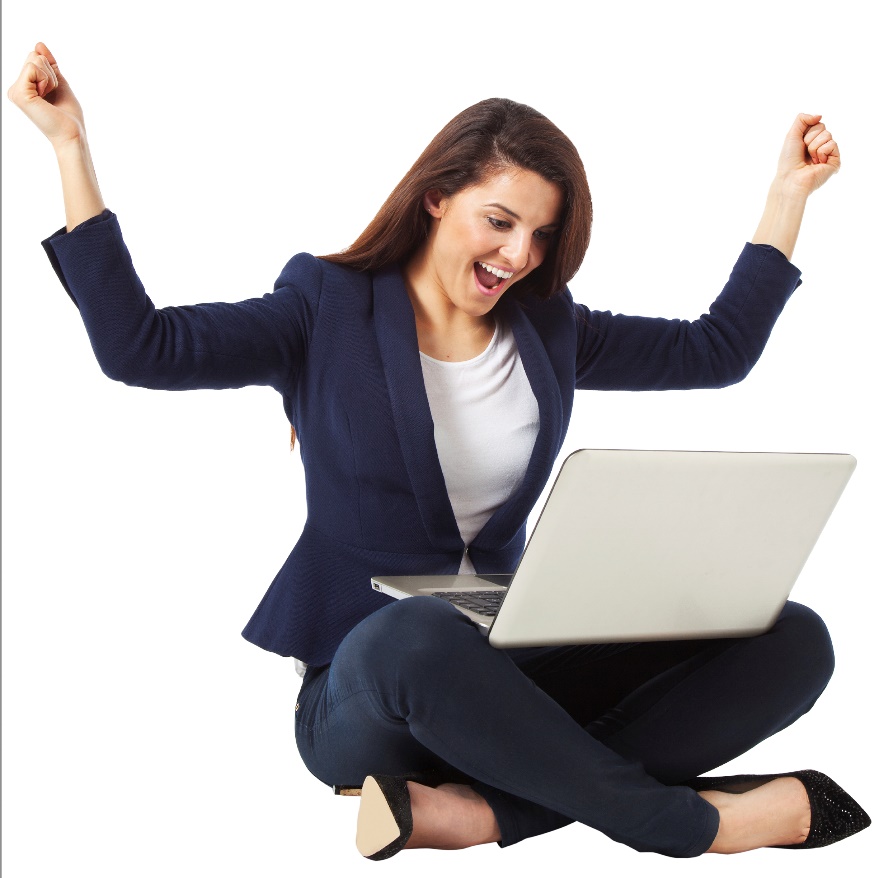 www.SmallBusinessSolver.com © 2018
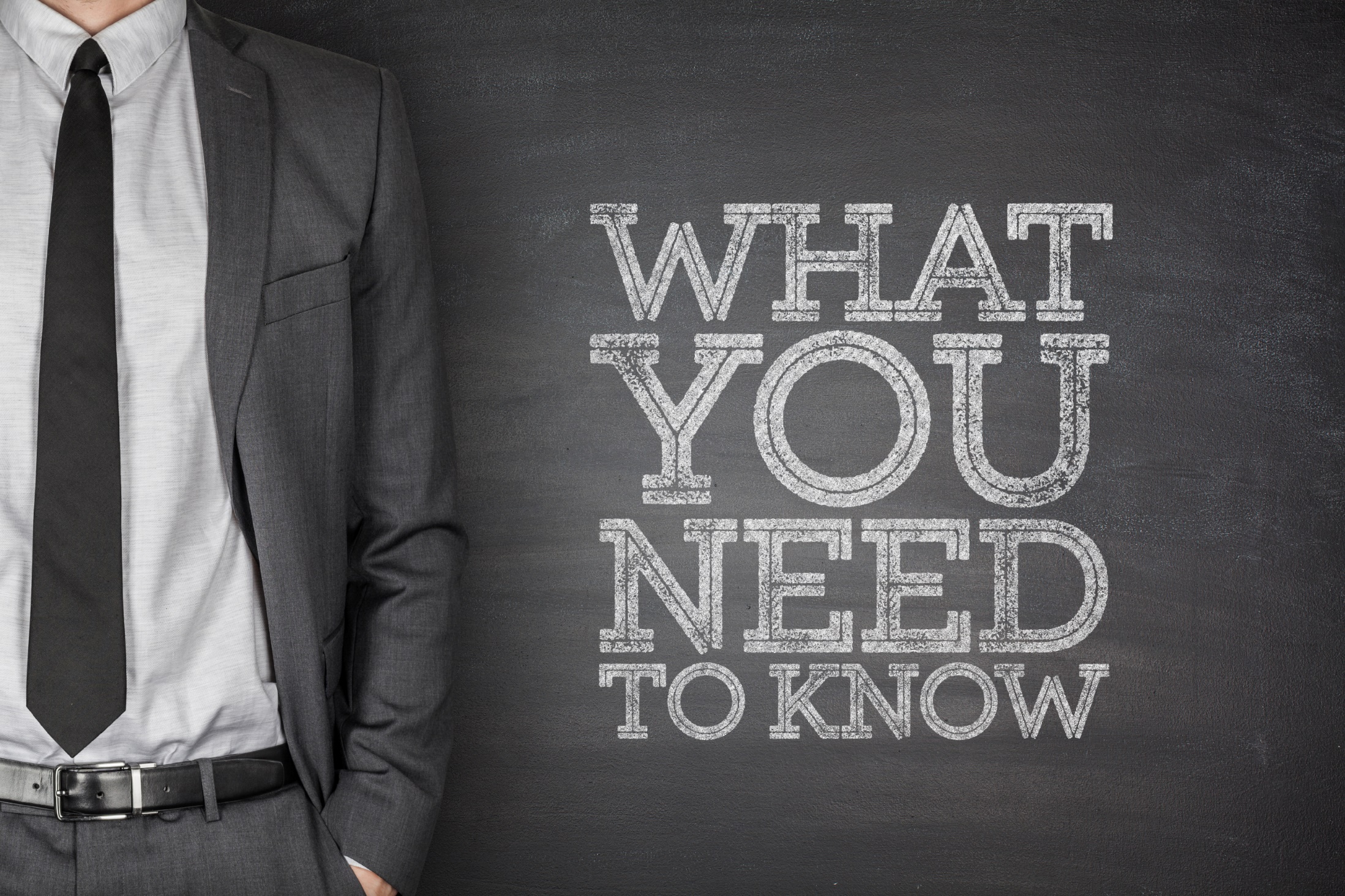 You need to know how much cash you have to make decisions.
www.SmallBusinessSolver.com © 2018